Сбалансированное питание школьника
Марк Тулий Цицерон
Есть и пить нужно столько, чтобы наши силы этим восстанавливались, а не подавлялись.
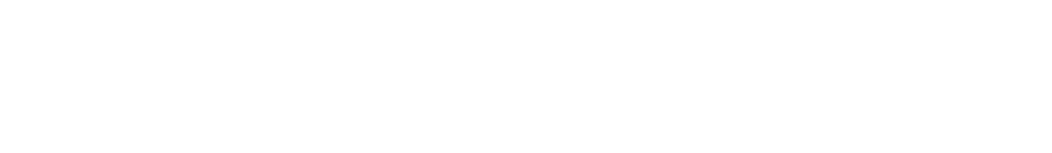 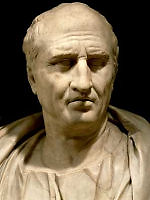 Организация питания  школьников  имеет свои особенности, заключающиеся в том, чтобы учесть все те изменения, которые происходят в детском организме в этом возрасте. В этот период следует обратить особое внимание на следующие моменты:
Происходит интенсивный рост всего организма, сопоставимый с темпами развития человека первого года жизни.
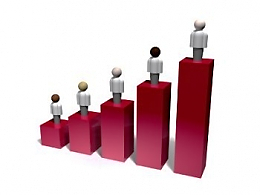 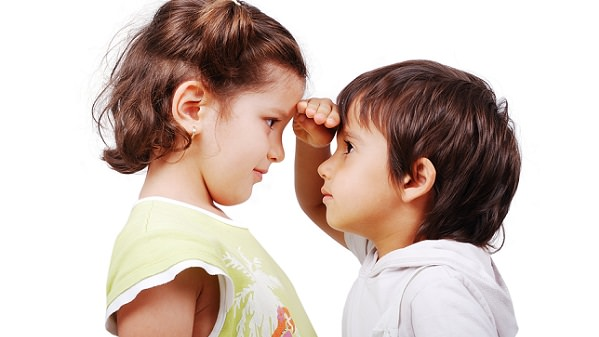 Развиваются все основные системы: опорно-двигательная (особенно скелет), 
идет увеличение мышечной массы, 
сердечно-сосудистая и нервная системы, 
а также идет радикальная гормональная перестройка организма.
На фоне всей физической перестройки повышаются нагрузки на психоэмоциональную сферу.
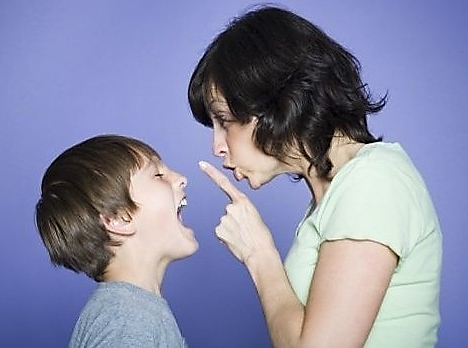 Возрастают не только школьные нагрузки, но и напряжение, вызванное социальной адаптацией.
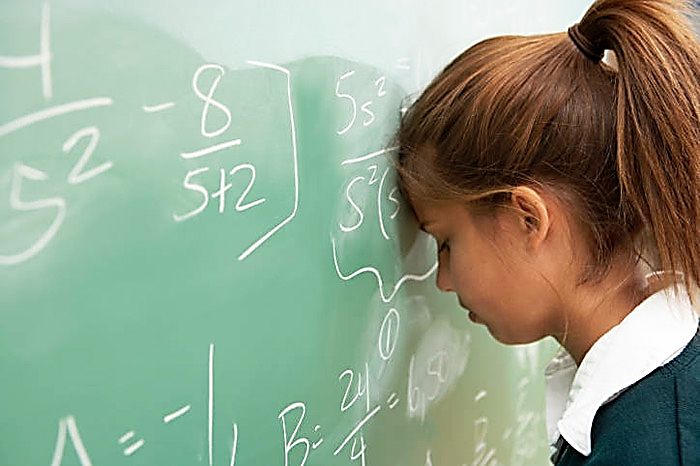 При составлении рациона для школьников   учитываются изменения физиологических потребностей в пищевых веществах и энергии в зависимости от возраста и пола ребенка.
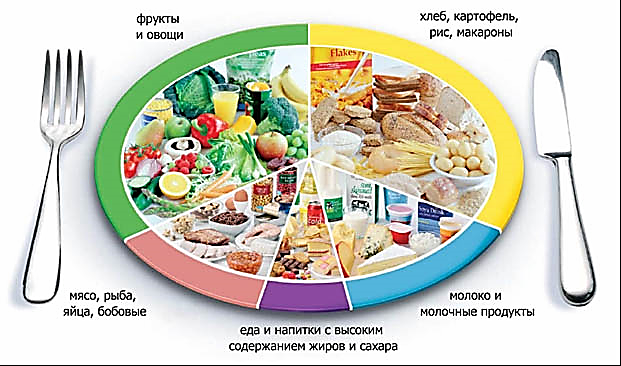 Среднесуточные нормы физиологических потребностей в пищевых веществах и энергии для детей и подростков школьного возраста
Минеральные вещества, мг
Витамины
Режим питания школьников
Режим питания школьника напрямую связан с распорядком его дня. Большую часть времени подростки проводят в школе.
Школьник должен получать четыре-пять приемов пищи в день, из них три – с горячим блюдом. 
Соблюдение режима помогает профилактике заболеваний, а планирование питания надо делать с учетом смены, в которую учится ребенок.
Типовые режимы питания школьников
7.00 - 7.20 Завтрак дома
      08.40 - 09.00 Горячий завтрак в школе
      12.00 - 13.00 Обед дома или в школе
      19.00 - 19.30  Ужин дома
О пользе горячего питания
Горячее питание в школьной столовой призвано решать задачу соблюдения режима питания. 
  С тем, чтобы у школьника не было бы    перерывов между приёмами пищи более 4 часов, что очень вредно для пищеварительной системы ребёнка.
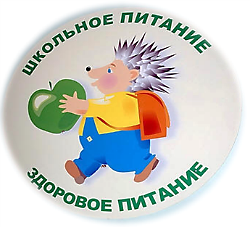 О пользе горячего питания
Многолетний опыт наблюдений врачей и педагогов показал, что учащиеся, не потребляющие во время учебного дня горячую пищу, быстрее утомляются, чаще жалуются на головные боли, на усталость, на боли в желудке, плохой привкус во рту, плохое настроение и пониженную работоспособность.

 К тому же, согласно статистике, болезни желудка среди детей школьного возраста занимают второе место после заболеваний опорно–двигательного аппарата.
О пользе горячего питания
Детям нужно сбалансированное питание, маложирные, нежареные, желательно тушеные и отварные блюда. 
На завтрак – каша или творог. Причем не перетертый с сахаром и ароматизаторами, а нормальный,  со сметаной.
О пользе горячего питания
Немаловажно, чтобы именно в этот период взросления ребенок научился самостоятельно соблюдать режим питания, рационально питаться независимо от присмотра взрослых. 
Во-первых, чтобы уже сейчас помочь своему организму в нелегкой работе. 
Во-вторых, чтобы выработать привычку, которая пригодится в самостоятельной жизни.
Пример родителей
Чтобы дети любили полезную пищу, нужно, чтобы ее ели и любили родители. 
Никогда ребенок не будет есть отварную свеклу, если мама дает ему отварную свеклу, а для взрослых подает оливье. 
Родители должны приучать себя к правильному питанию и быть примером для своих детей. 
Стоит лишь перестать экономить на своем здоровье и здоровье малыша, хотя бы частично отказаться от «западной модели питания» и вспомнить, чем вас кормили в детстве.
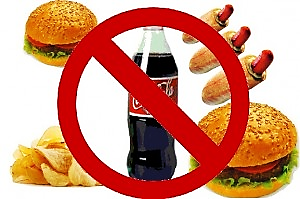 Пример родителей
Фаст-фуд, пицца, жирное мясо, бутерброды, полуфабрикаты, майонез и кетчуп, сосиски и салаты из магазина – если ребенка дома кормят только этим, то о существовании какой-либо другой еды он никогда и не узнает, и даже самый правильный, вкусный и здоровый борщ покажется ему невкусным.
 Что уж говорить о кашах, овощных салатах, домашних котлетах?  Они явно бледнеют и проигрывают на фоне магазинных и ресторанных покупных «вкусняшек», к которым быстро и легко привыкают дети. 
В результате формируются неправильные пищевые привычки, с которых и начинаются гастриты, язвы, ожирение, ослабление иммунитета и другие «прелести» жизни.
Неправильное питание влечёт за собой развитие таких серьёзных болезней, как ожирение, сахарный диабет, язва и гастрит, сердечно – сосудистые заболевания, почечная недостаточность, и др.
Рекомендуемая масса порций блюд (в граммах) для обучающихся различного возраста
Вывод
Таким образом, можно сделать вывод, что горячее питание детей во время пребывания в школе является одним из важных условий поддержания их здоровья и способности к эффективному обучению.
Памятка родителям
Не стоит давать детям  в школу : 
Сладкую газированную воду, шоколадные батончики, колбасу, чипсы, соус; любые скоропортящиеся продукты.
  Школьник должен знать:
 Бутерброд не может заменить полноценный горячий обед;
 Замена горячей пищи буфетной продукцией ведёт к резкому снижению поступления в организм важных питательных веществ (белков, витаминов и микроэлементов).
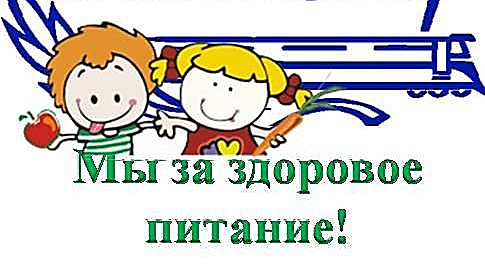